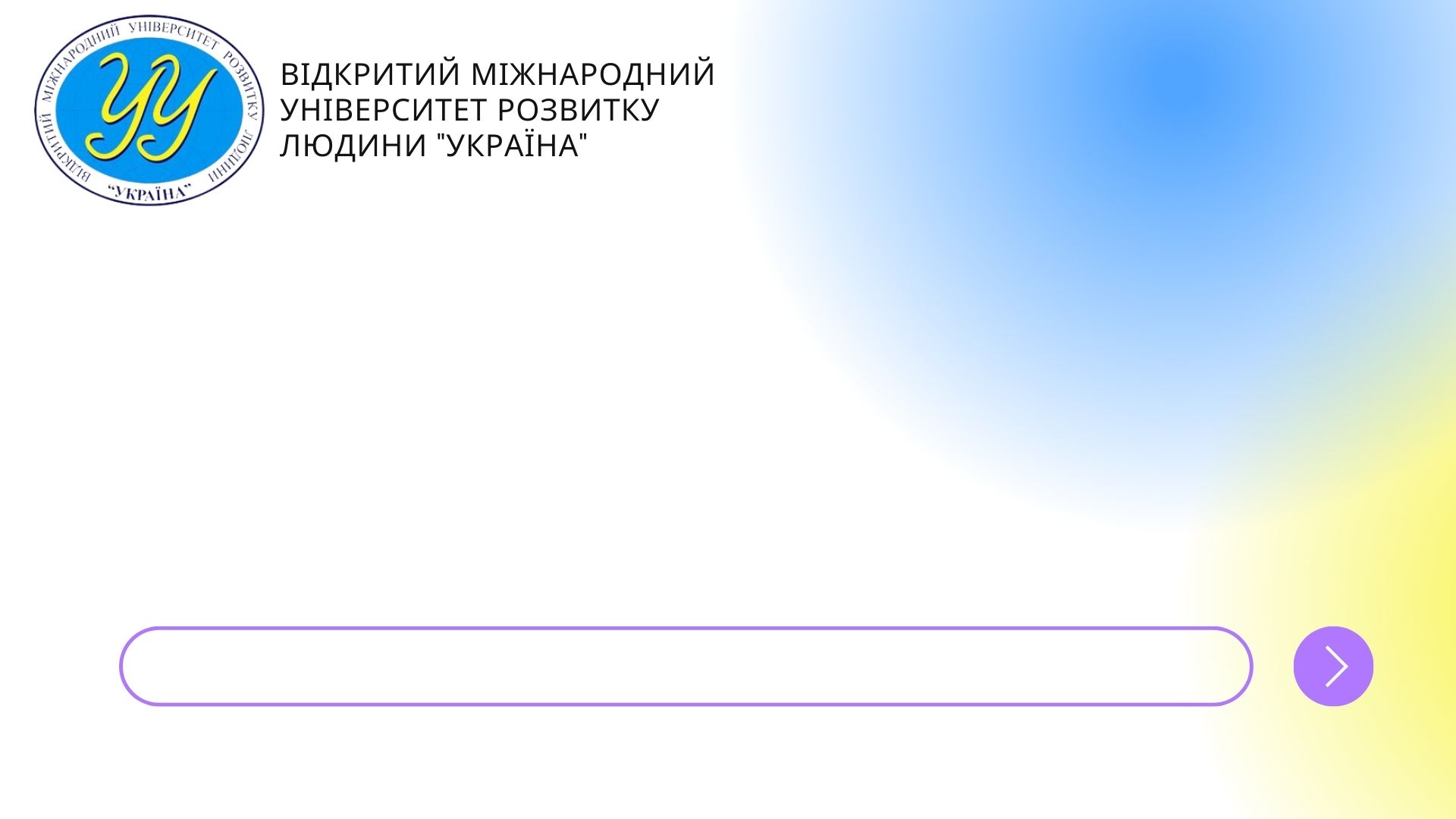 Тема: Маркетинг у підприємницькій діяльності
Олена ОМЕЛЬЧЕНКО
Групове завдання 1:
Маркетинг це…
Основні складові маркетингу
Потреба – нужда в чомусь об'єктивно необхідному для підтримки життєдіяльності і розвитку організму особи, соціальної групи.
Конкретна потреба - це потреба що прийняла форму у відповідності до культурного рівня і особистістю індивіда.
Попит – суспільна або особова потреба в матеріальних благах і цілях, у засобах виробництва і предметах споживання, забезпечена купівельною здатністю, тобто грошовими засобами покупців.
Товар – продукт праці, властивості якого задовольняють потреби покупця.
Обмін – процес отримання однією стороною від другої товару, послуги, ідеї із зустрічною пропозицією, яка б задовольняла сторону-продавця.
Ринок - це сукупність існуючих або потенційних продавців і покупців будь-яких продуктів (товарів), це місце, де відбуваються угоди.
Піраміда потреб А.Маслоу
Концепція маркетингу – це задум (підхід) щодо організації маркетингової діяльності, який базується на основній ідеї, ефективній маркетинговій стратегії та конкретному інструментарії досягнення визначених цілей.
П’ять альтернативних концепцій, кожна з яких відповідає певному етапу становлення маркетингу: 

Концепція удосконалення виробництва. 
Концепція удосконалення товару. 
Концепція інтенсифікації комерційних зусиль. 
Концепція маркетингу. 
Концепція соціально-етичного маркетингу.
Залежно від стану попиту на ринку розрізняють таки види маркетингу:
1. Конверсійний – попит на товар чи послугу негативний, слід його стимулювати.
2. Стимулюючий - попит на товар чи послугу відсутній, необхідно його створити.
3. Розвиваючий – попит потенційний ( він існує, але товару чи послуги ще нема), необхідно зробити його реальним.
4. Ремаркетинг – попит знижується, необхідно його поновити, надати йому нового імпульсу.
5. Синхромаркетинг – попит коливається, необхідно його стабілізувати.
6. Підтримуючий маркетинг – попит відповідає можливостям фірми, потрібно його за стабілізувати.
7. Демаркетинг – попит надмірний, необхідно його знизити.
8. Протидіючий маркетинг – сформувався ірраціональний попит, його слід звести до нуля.
Комплекс маркетингу – це набір засобів маркетингу, сукупність яких підприємство використовує для впливу на цільовий ринок, маючи на меті домогтися бажаного реагування з його боку (товар, ціна, місце, просування)
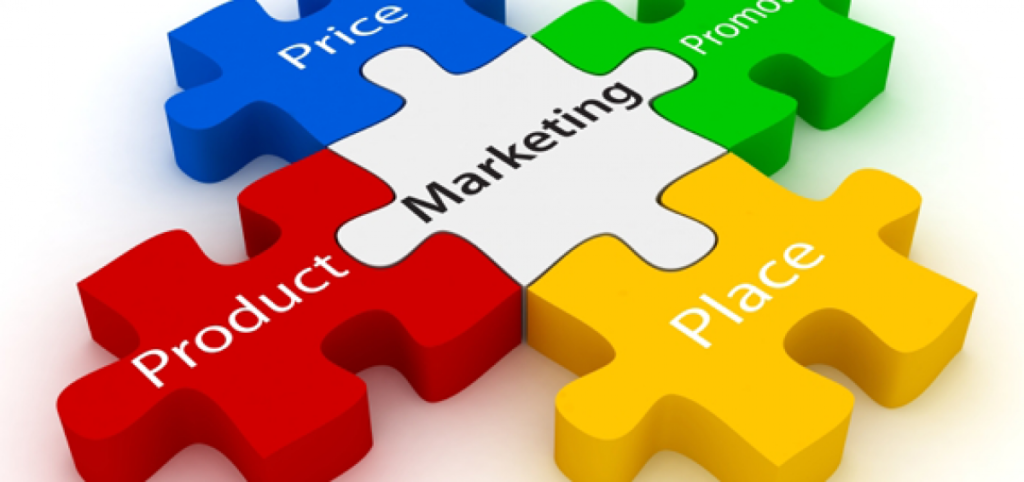 Комплекс елементів маркетингу:
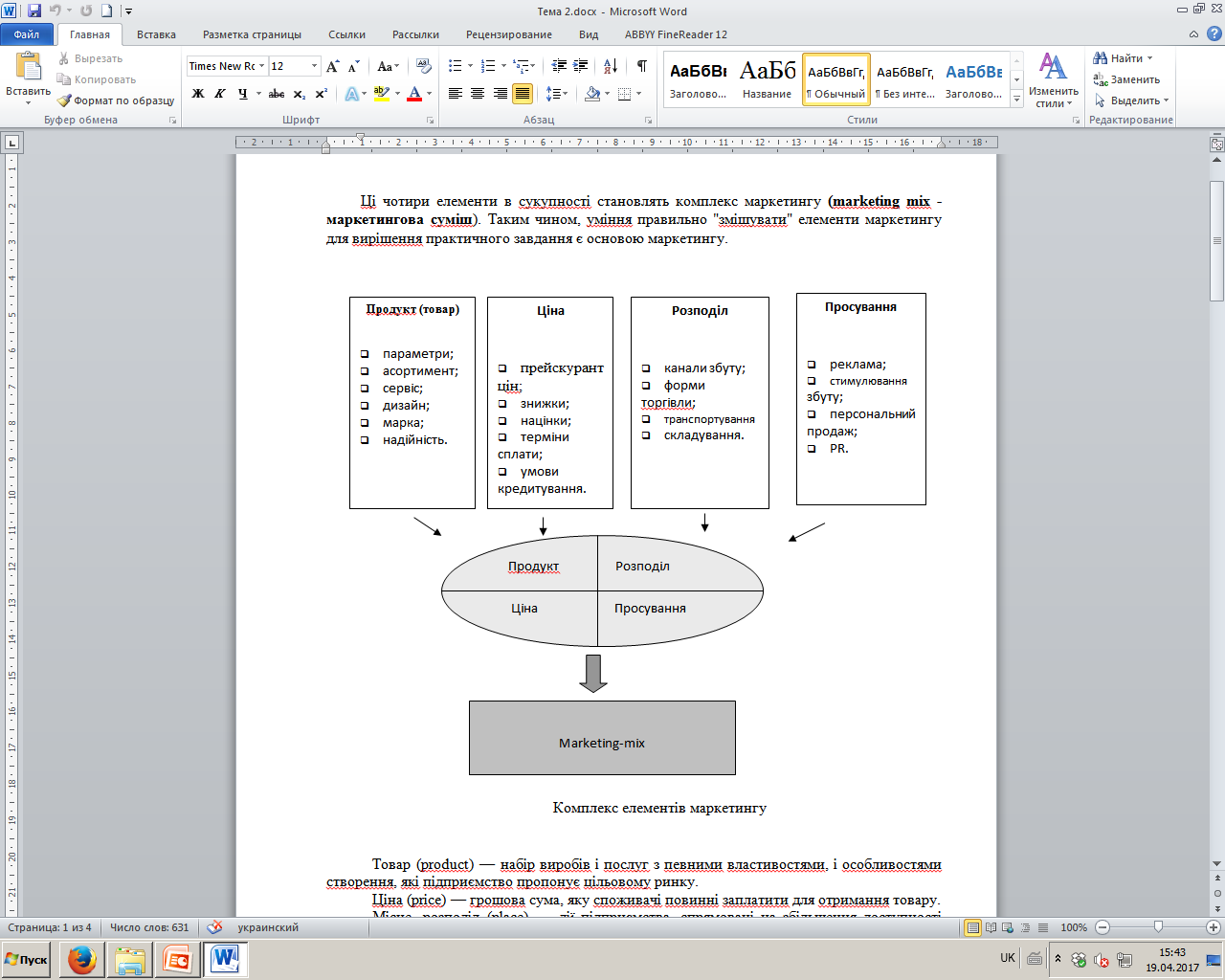 Корисні посилання:
Про рекламу: Закон України поточна редакція від 02.10.2023 р. - https://zakon.rada.gov.ua/cgi-bin/laws/main.cgi?nreg=270%2F96-%E2%F0#Text 
Creativity.ua — медіа про креативні індустрії України та світу
Що таке маркетинг і навіщо він потрібен бізнесу - https://bazilik.media/shcho-take-marketynh-i-navishcho-vin-potriben-biznesu/ 
Маркетинг – що це таке, як працює та навіщо потрібен - https://termin.in.ua/marketynh/